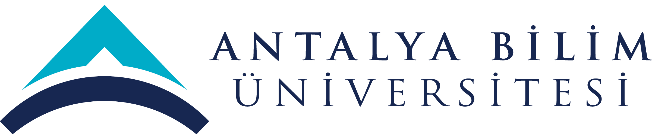 2023 YILI 
YÖNETİMİN GÖZDEN GEÇİRME TOPLANTISI 
(YGG)
DIŞ İLİŞKİLİLER VE ULUSLARARASI ÖĞRENCİLER OFİSİ
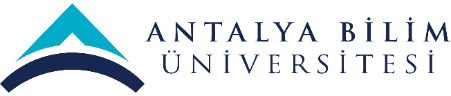 MİSYON-VİZYON-POLİTİKA
BİRİMİN MİSYONU
Uluslararası öğrencilere yönelik destekleyici ve kapsayıcı bir ortam sağlamak, kültürlerarası iletişimi güçlendirmek ve öğrenci değişim programları ile küresel akademik işbirliklerini artırmaktır.
BİRİMİN VİZYONU
Uluslararası öğrencilere ev sahipliği yapan, kültürel çeşitliliği teşvik eden ve global düzeyde tanınan bir üniversite olmayı hedeflemektedir.
ÇALIŞMA POLİTİKASI
Dış İlişkiler ve Uluslararası Öğrenciler Ofisi olarak, çalışma politikamız kapsayıcılık, destek, işbirliği, kalite ve yenilikçilik üzerine kuruludur. Uluslararası öğrencilere adil ve duyarlı hizmet sunarak akademik ve sosyal uyum süreçlerinde onlara rehberlik ederiz. Global eğitim kurumlarıyla işbirlikleri geliştirir, hizmet kalitemizi sürekli iyileştirir ve yenilikçi çözümlerle öğrenci deneyimini zenginleştiririz. Bu yaklaşımla, üniversitemizin uluslararası platformda rekabet gücünü artırmayı amaçlarız.
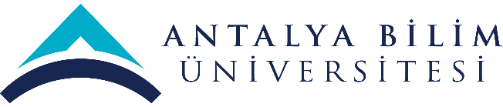 SWOT (GZFT) ANALİZİ
PAYDAŞ BEKLENTİLERİ
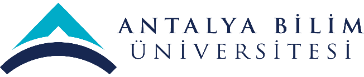 PAYDAŞ BEKLENTİLERİ
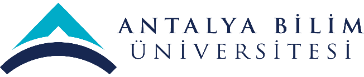 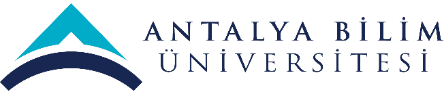 MEVCUT KAYNAKLAR ve  İHTİYAÇLAR
(FİZİKİ, MALZEME, TEÇHİZAT, EKİPMAN vb.)
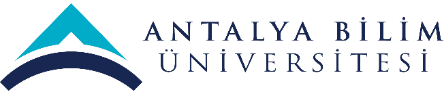 MEVCUT KAYNAKLAR ve  İHTİYAÇLAR
(TEKNOLOJİK, YAZILIM, DONANIM vb.)
MEVCUT KAYNAKLAR ve  İHTİYAÇLAR
(İŞ GÜCÜ-İNSAN KAYNAĞI)
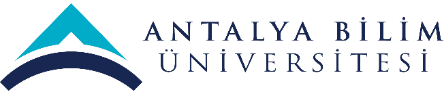 SKORU YÜKSEK OLAN ve AKSİYON GEREKTİREN RİSKLER
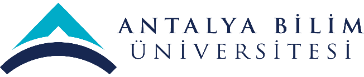 PAYDAŞ GERİBİLDİRİMLERİ
(ANKET ANALİZLERİ)
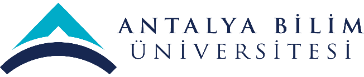 Yeni yıl anketimiz şu an yayındadır.
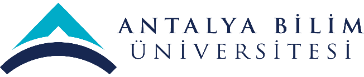 DÜZELTİCİ-ÖNLEYİCİ FAALİYETLER
NOT:DURUMA GÖRE ÇOĞALTILABİLİR!
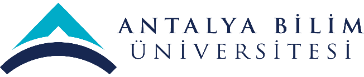 DÜZELTİCİ-ÖNLEYİCİ FAALİYETLER
NOT:DURUMA GÖRE ÇOĞALTILABİLİR!
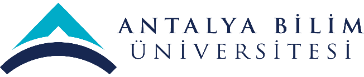 İÇ DENETİM SONUCUNA DAYALI ÖZ DEĞERLENDİRME ve GÖRÜŞLERİNİZ
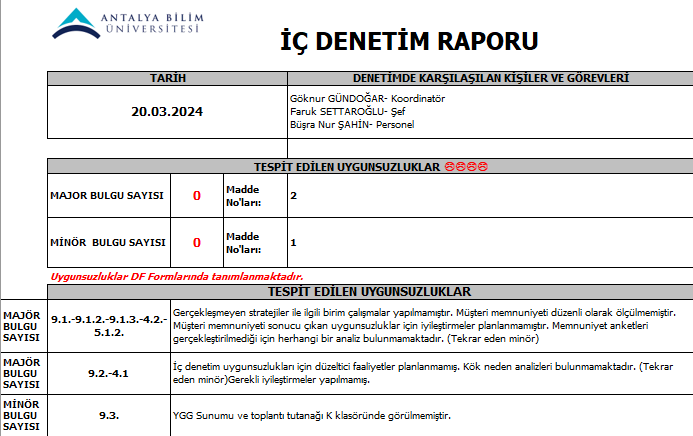 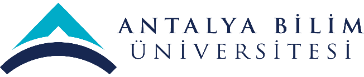 İÇ DENETİM SONUCUNA DAYALI ÖZ DEĞERLENDİRME ve GÖRÜŞLERİNİZ
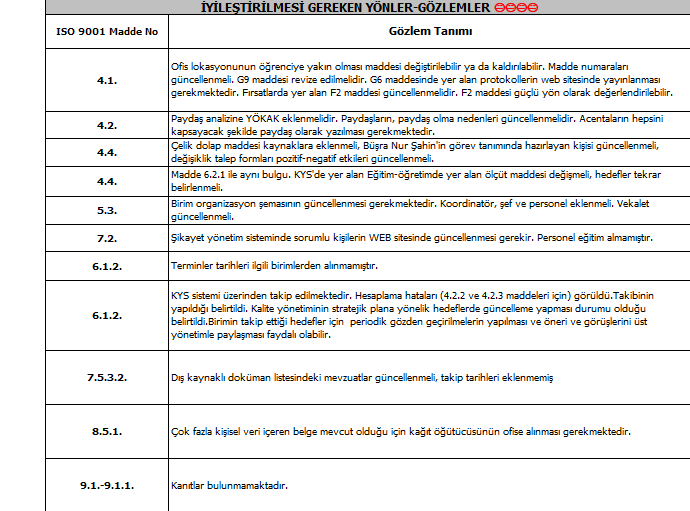 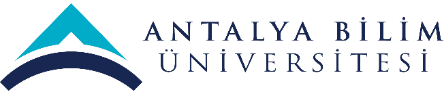 FARKLI ve İYİ UYGULAMA ÖRNEKLERİ
EĞİTİM-ÖĞRETİM ALANINDA
Dış İlişkiler ve Uluslararası Öğrenci Ofisi Koordinatörlüğü olarak, iyi niyet anlaşmalarını geliştirerek 27 Üniversite ile anlaşma yapılmış ve yapılmaya devam etmektedir.
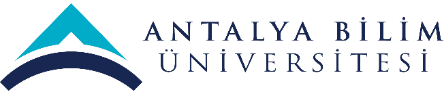 FARKLI VE İYİ UYGULAMA ÖRNEKLERİ
ARAŞTIRMA-GELİŞTİRME ALANINDA
Dış İlişkiler ve Uluslararası Öğrenci Ofisi Koordinatörlüğü olarak, Turizm Çalışmaları Uygulama ve Araştırma Merkezine ait ABU TELP Projesinin yürütülmesinde destek verdik. Bu projenin devamı için de planlamalar yapılmaktadır.
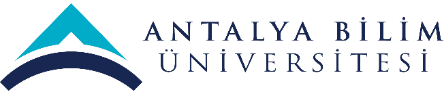 FARKLI VE İYİ UYGULAMA ÖRNEKLERİ
GİRİŞİMCİLİK ALANINDA
Dış İlişkiler ve Uluslararası Öğrenciler Ofisi uluslararası 13 farklı acenteyle birlikte çalışarak dünya genelinde üniversitemizin adının duyurulmasına katkı sağlamaktadır. Acente görüşmeleri devam etmektedir.
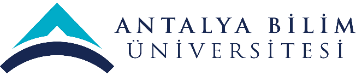 SÜREKLİ İYİLEŞTİRME ÖNERİLERİ
-	Uluslararası öğrenci başvurularının değerlendirilme ve kabul süreçlerinin şeffaf bir şekilde takip edilebilmesi için ivedi olarak Admission ve CRM yazılımının kurulmasına ve kullanıma geçilmesine ihtiyaç bulunmaktadır.
-	Üniversitemiz diplomasının uluslararası arenada tanınır olması için gerekli akreditasyon başvurularının gerçekleştirilmesi gerekmektedir. 
-	Üniversitemiz marka adının güçlenmesi ve uluslararasılaşma vizyonumuzun yerine getirilebilmesi için yurt dışı kuruluşlu Üniversiteler ve diğer eğitim paydaşları imzalanacak olan iş birliği anlaşmalarının sayısının arttırılması gerekmektedir.
-	Uluslararası öğrenci temini sürecinde danışmanlık firmaları aracılığıyla değil doğrudan Üniversiteye kayda gelen öğrenci sayısını arttırmak amacıyla reklam ve tanıtım bütçesi ayrılması gerekmektedir.
-	Diğer vakıf üniversitelerinin öğrencilerine sunmuş olduğu imkanlar göz önünde bulundurularak, öğrencilerimize yurt içi/yurt dışı staj, yaz okulu gibi ek imkanlar sunan yeni projelerin hayata geçirilmesi gerekmektedir.